1
15-Jun-19
স্বাগতম
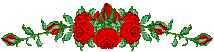 MD. RASHEDUL ISLAM,34TH BCS
2
15-Jun-19
শিক্ষক পরিচিতি
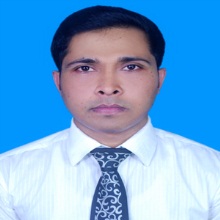 মো.রাশেদুল ইসলাম
প্রভাষক(৩৪ তম বিসিএস)
হিসাববিজ্ঞান  বিভাগ
মোবাইলঃ০১৭০৮৩৩৪০০৮
ইমেইলঃ rashedaiscu@gmail.com
MD. RASHEDUL ISLAM,34TH BCS
3
15-Jun-19
পাঠ পরিচিতি
হিসাববিজ্ঞান 
সময়ঃ ৪০ মিনিট
MD. RASHEDUL ISLAM,34TH BCS
4
15-Jun-19
আলোচনার বিষয়
ব্যবস্থাপনা হিসাববিজ্ঞান পরিচিতি
MD. RASHEDUL ISLAM,34TH BCS
5
15-Jun-19
শিখনফল
এ অধ্যায় শেষে আমরা শিখতে পারব…….
ব্যবস্থাপনা হিসাববিজ্ঞান  কি
দক্ষতার সহিত  কি
কার্যকরীভাবে  কি
ব্যবস্থাপনা হিসাববিজ্ঞান  চক্র কি
পরিকল্পনা কি ও কিভবে  করা হয়
সমন্বয় কি ও কিভবে  করা হয়
মূল্যায়ন কি ও কিভবে  করা হয়
নিয়ন্ত্রন কি ও কিভবে  করা হয়
সিদ্ধান্ত গ্রহন কি ও কিভবে  করা হয়
MD. RASHEDUL ISLAM,34TH BCS
6
15-Jun-19
RASHEDUL ISLAM,34TH BCS
7
15-Jun-19
MD. RASHEDUL ISLAM,34TH BCS
8
15-Jun-19
MD. RASHEDUL ISLAM,34TH BCS
9
15-Jun-19
MD. RASHEDUL ISLAM,34TH BCS
10
15-Jun-19
MD. RASHEDUL ISLAM,34TH BCS
11
15-Jun-19
MD. RASHEDUL ISLAM,34TH BCS
12
15-Jun-19
MD. RASHEDUL ISLAM,34TH BCS
13
15-Jun-19
মুল্যায়ন
ব্যবস্থাপনা হিসাববিজ্ঞান  কি?
দক্ষতার সহিত  কি?
কার্যকরীভাবে  কি?
ব্যবস্থাপনা হিসাববিজ্ঞান  চক্র কি?
পরিকল্পনা কি ও কিভবে  করা হয়?
সমন্বয় কি ও কিভবে  করা হয়?
মূল্যায়ন কি ও কিভবে  করা হয়?
নিয়ন্ত্রন কি ও কিভবে  করা হয়?
সিদ্ধান্ত গ্রহন কি ও কিভবে  করা হয়?
MD. RASHEDUL ISLAM,34TH BCS
14
15-Jun-19
দলীয় কাজ
MD. RASHEDUL ISLAM,34TH BCS
15
15-Jun-19
আল্লাহ হাফেজ
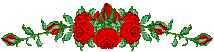 MD. RASHEDUL ISLAM,34TH BCS